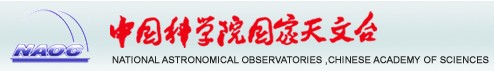 AST3-1 photometry from Dome A
Bin Ma, Peng Wei, Yi Hu, Zhaohui Shang
NAOC
2015.03.10
2015 AST3 meeting@HKU
Variables by Lingzhi Wang
Outline
1 Overview of the data 
2 Image Reduction
3 Astrometry
4 Aperture Photometry
5 Summary
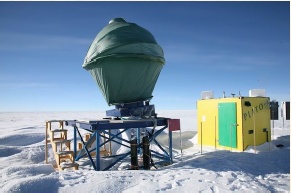 1 Overview of the data
AST3: 50/68cm telescope
10K * 10K STA CCD
1”/pix, 4.3 deg2 FoV
SDSS-i filter 
Installed in Jan 2012
Obs 2012.03.16 - 05.07
~26,000 frames (1.6TB after compressed), including both test and scientific images
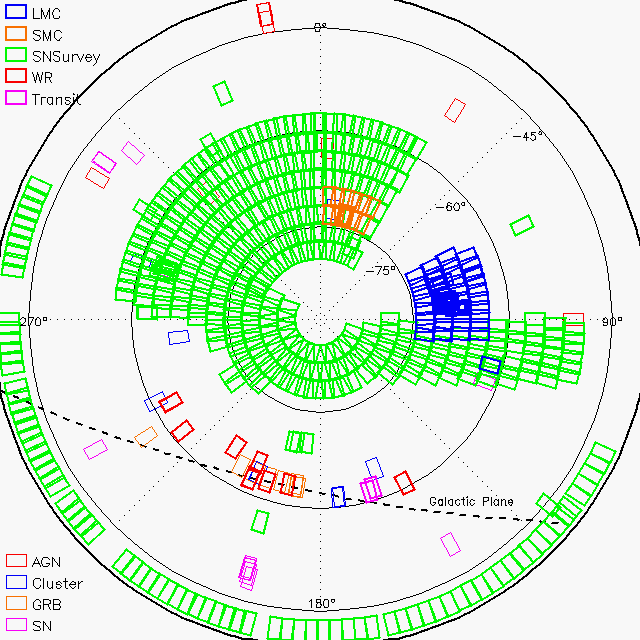 Obs. targets
Image quality
Test phase, the system not stable yet
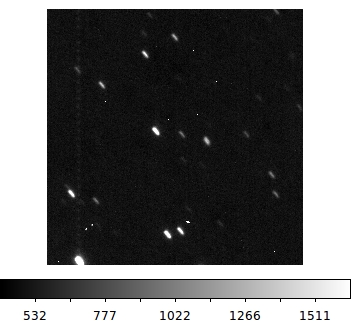 FWHM: seeing, optics, tracking
Dark: 1.5 ADU/s @ -45C
2 Image Reduction
Cross-talk during readout
Overscan (bias)
Dark current
Flat field (by Wei Peng)
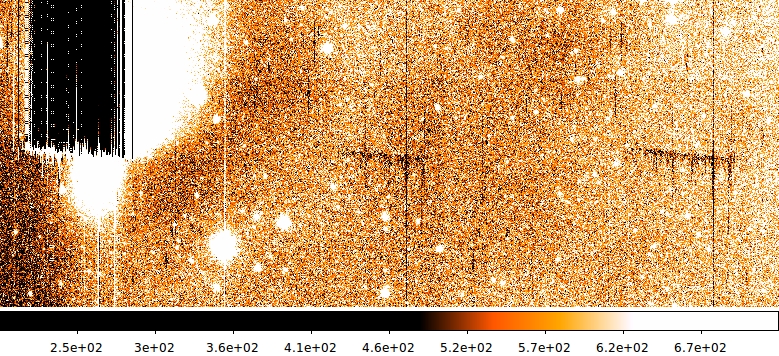 3 readouts
Dark current correction
Higher CCD temperature, Dark current non-uniform
Dark frame not available @ Dome A
Dark current changed since lab test 
Deriving dark frame from a pair of obs. Images (Ma+14)
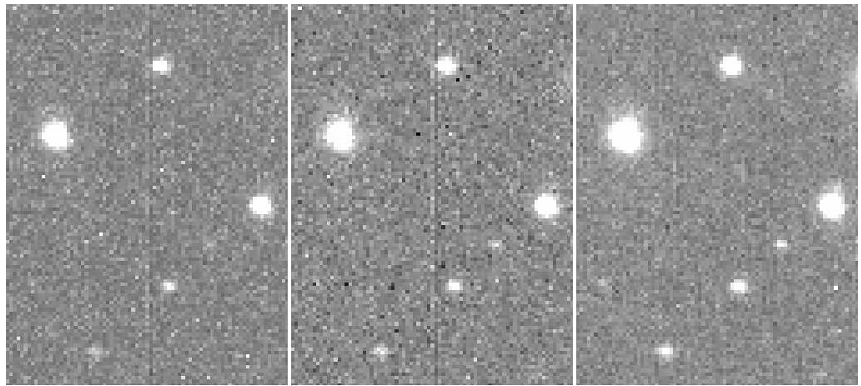 -41℃
Raw
RMS ~ 56 ADU
Corrected by lab dark
RMS ~ 45 ADU
Corrected by derived dark
RMS ~ 24 ADU
For images with similar background level (500 – 600 ADU), similar photon shot noise, correction by derived dark frame works efficiently
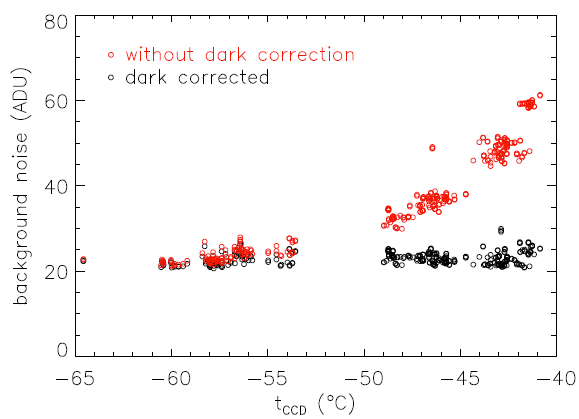 Flat field (Wei+14)
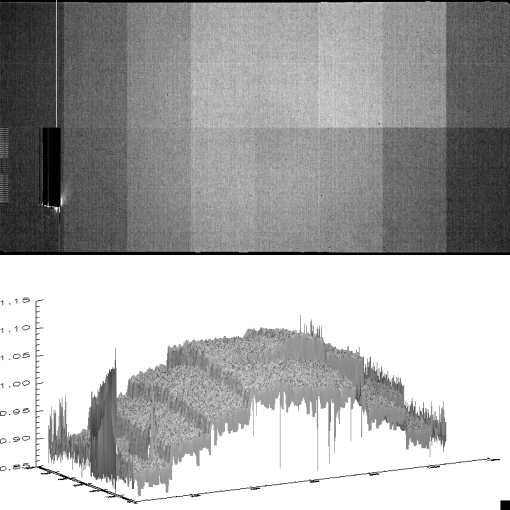 Master twilight
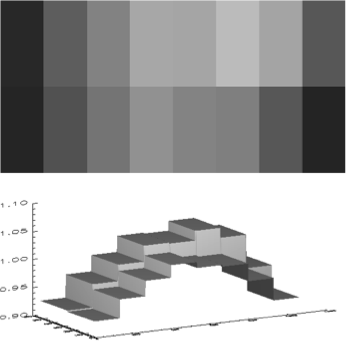 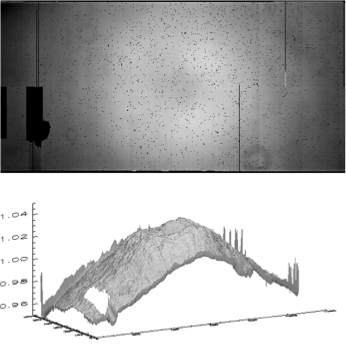 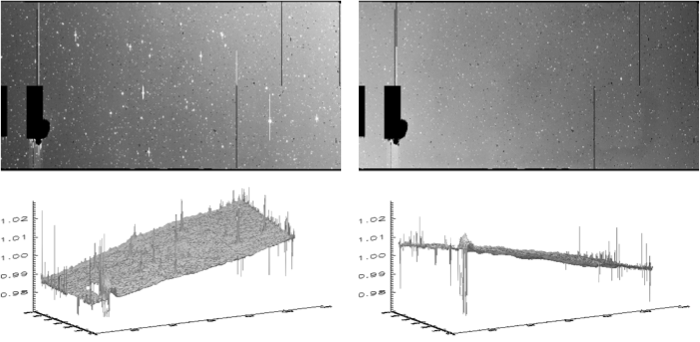 Gains between readouts,     vignetting,		twilight gradient
3 Astrometry
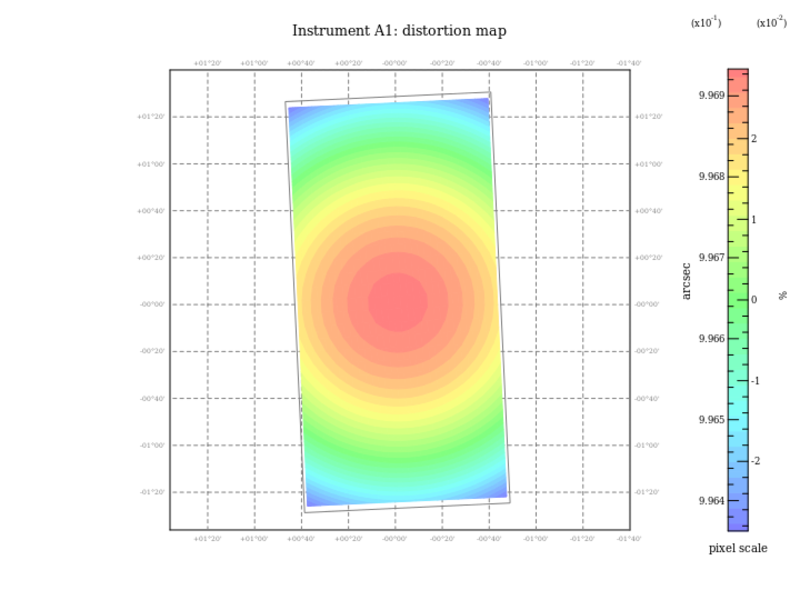 0331.116 (280.4, -73.0) 60-sec, 2.8” FWHM
SCAMP ref. cat: PPMX (~0.04”)
ΔRA RMS ~ 0.09”; ΔDEC RMS ~ 0.13”
Astrometry: internal precision
40mas for bright stars
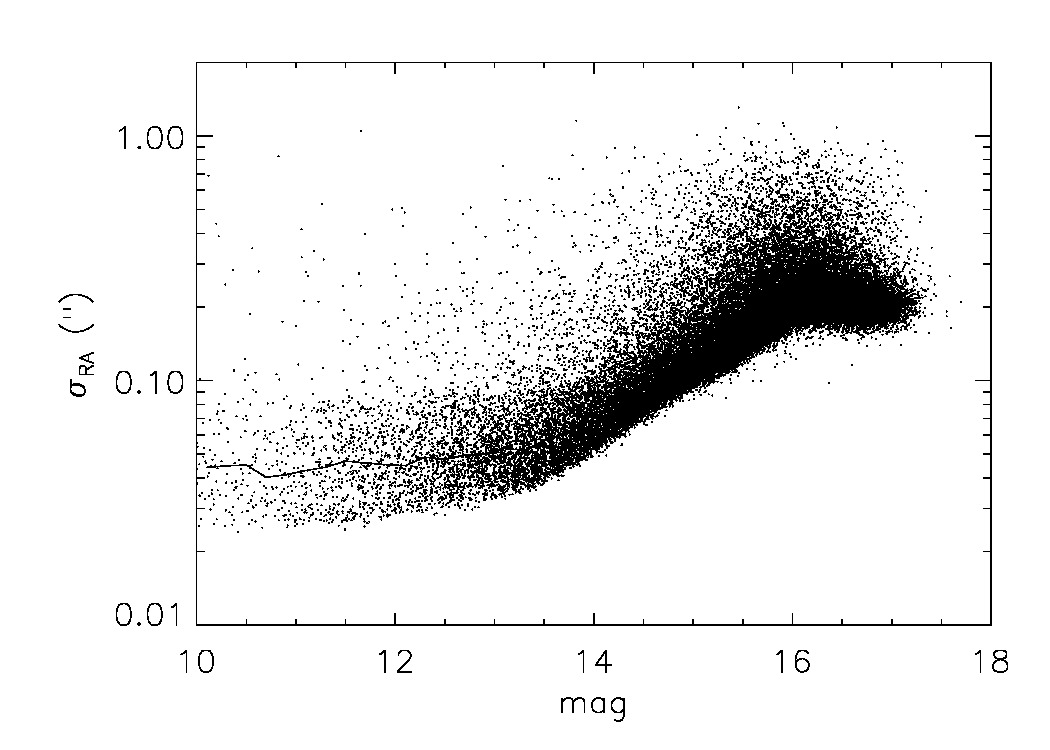 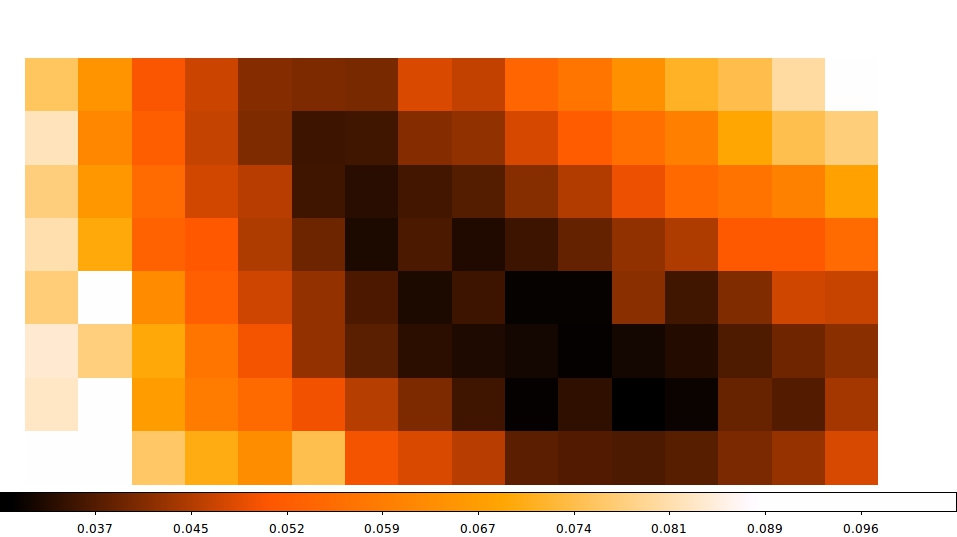 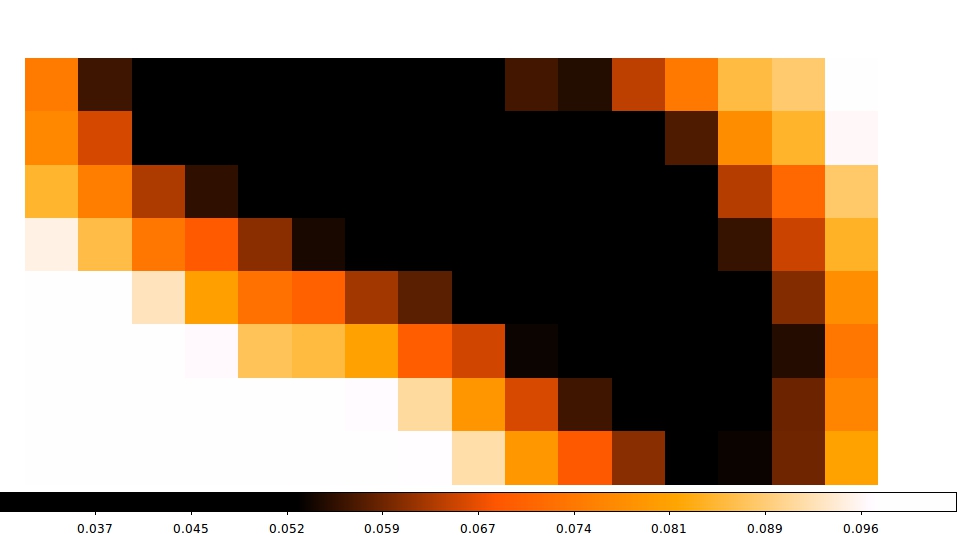 σRA and σDEC for bright stars vary a lot across the CCD
4 Aperture Photometry
Photometry: Sextractor
Δmag between a0331.116 and a0331.117: 
5-σ: 19mag, bright end: ~ 2 mmag
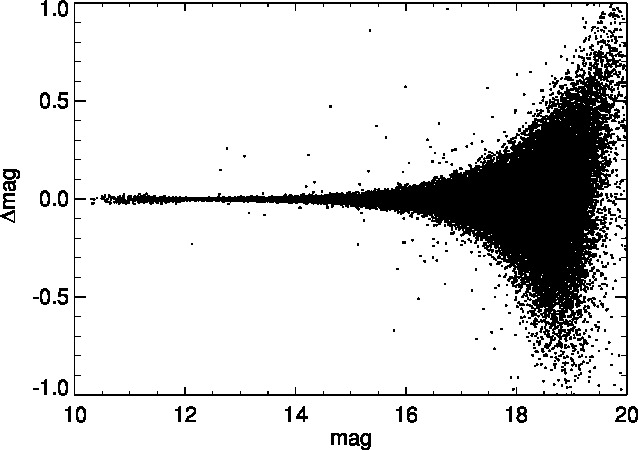 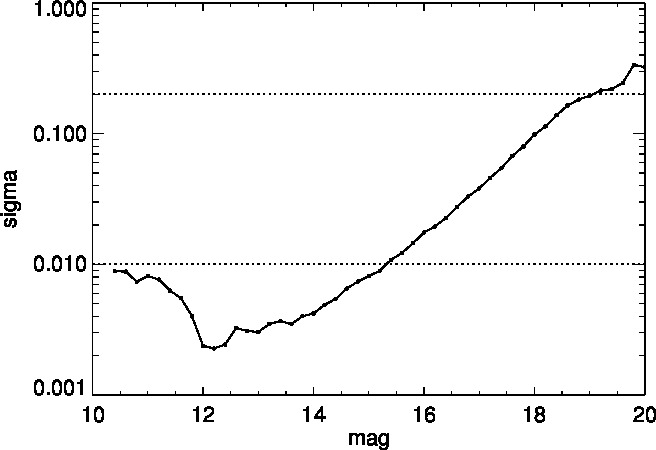 Photometric calibration
APASS: The AAVSO Photometric All-Sky Survey
Johnson B and V, plus Sloan g′, r′, i′. It is valid from about 10 to ~ 17 mag
We compared APASS with SDSS, and found ~5% fields are not well calibrated
To calibrate AST3 2015
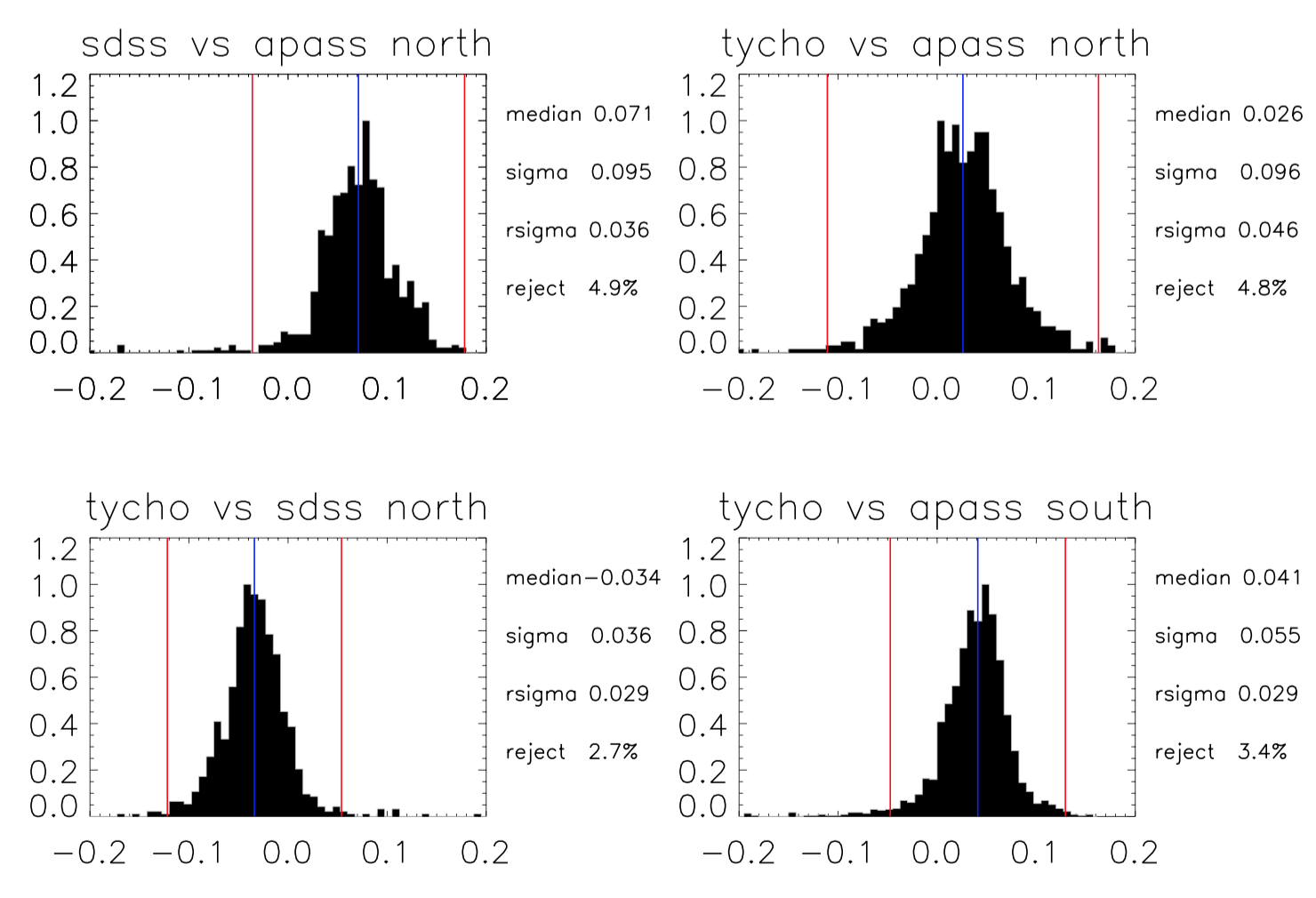 Relative calibration
HD 143414 field
continuous obs. on April 8,9,10,11, May 5,6
1450 exposures (10s – 30s) 
FWHM ~4”, BACKGROUND 110ADU/s
t_ccd: -45C
Non-crowded
RMS of 10s-exposure at bright endall (N=730): 4mmag; 4”<FWHM<5” (N=336): 3mmag
May be reduced  by further detrending
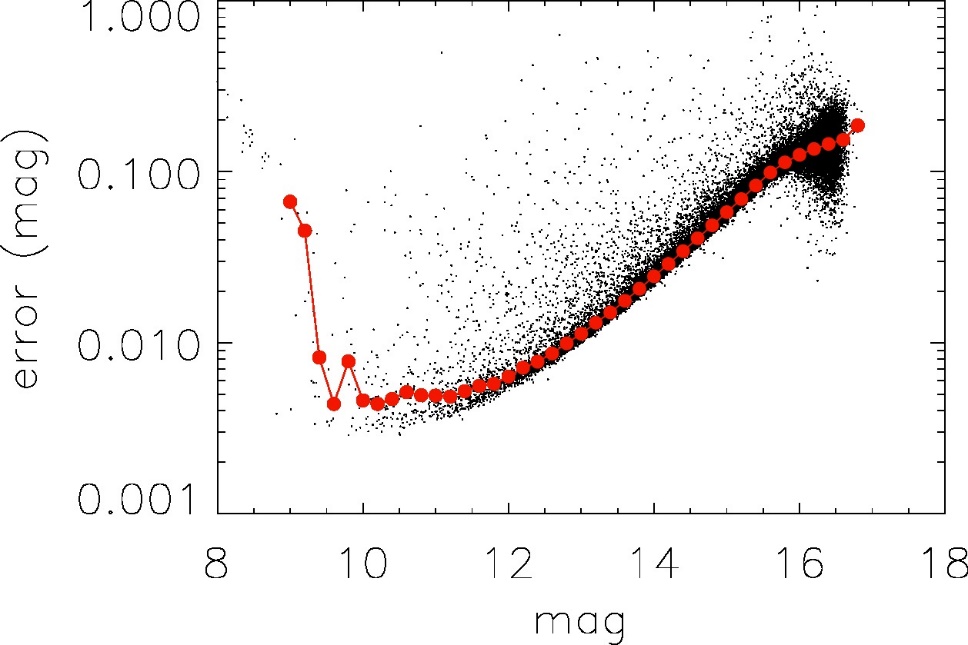 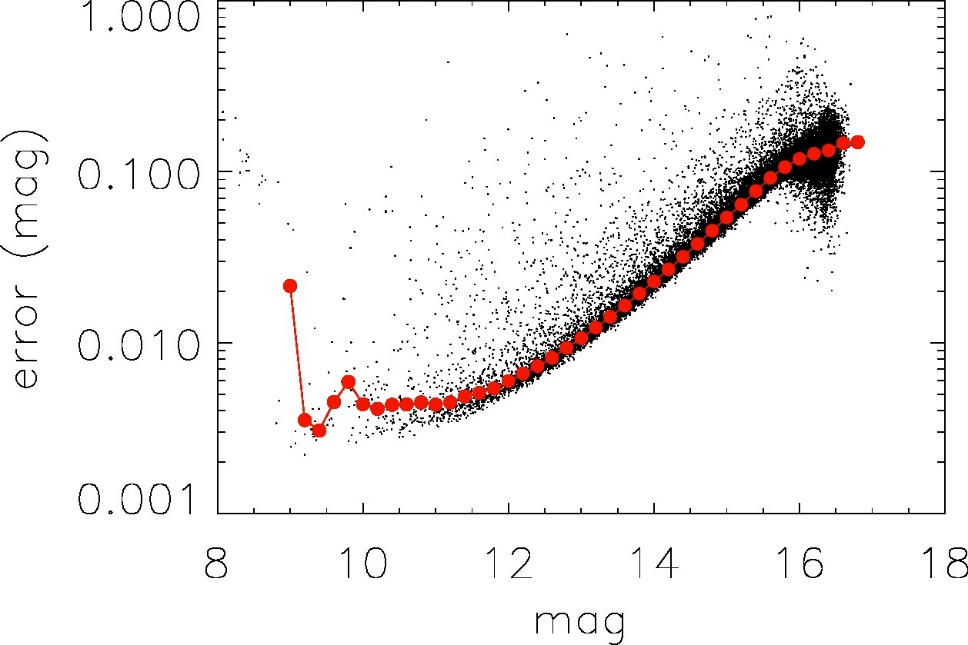 All 10s-exposures
10s-exposures, 4”<FWHM<5”
Light curves of HD 143414
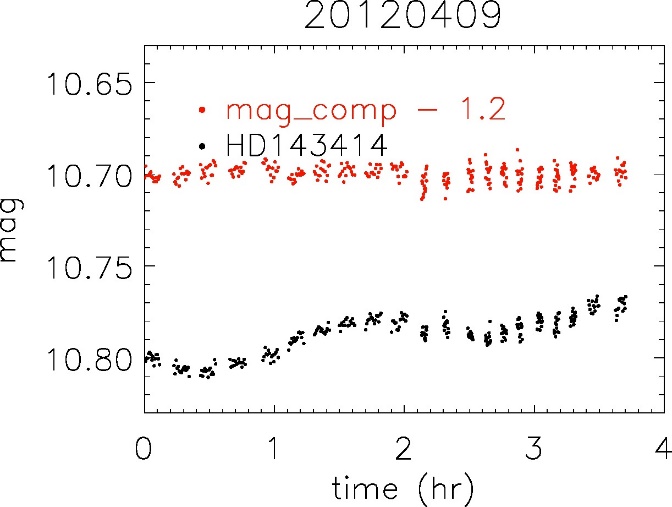 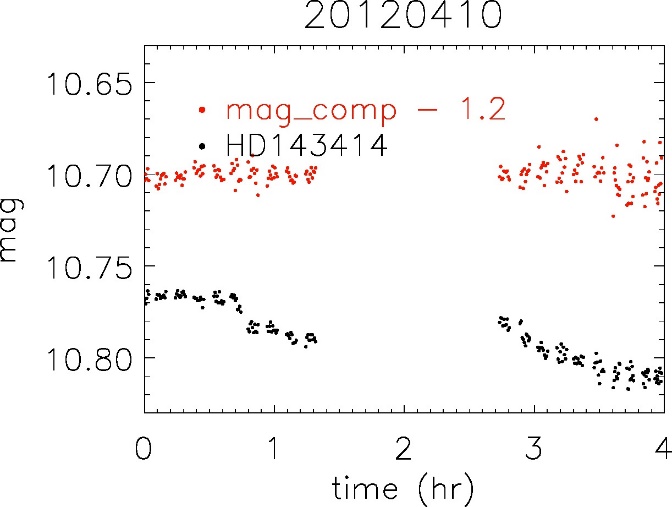 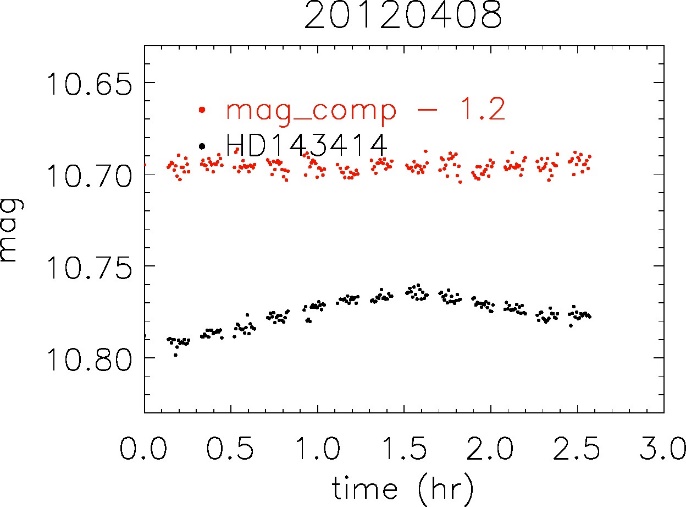 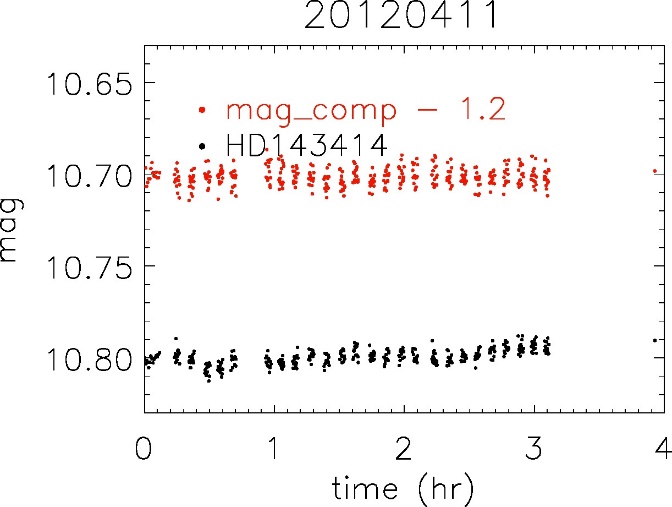 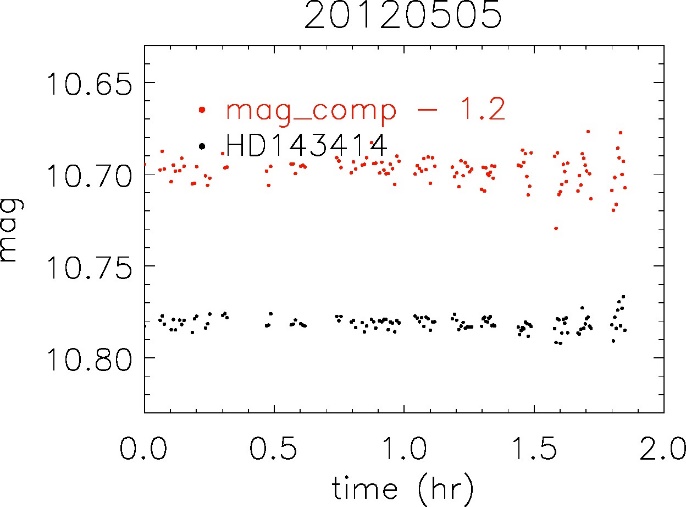 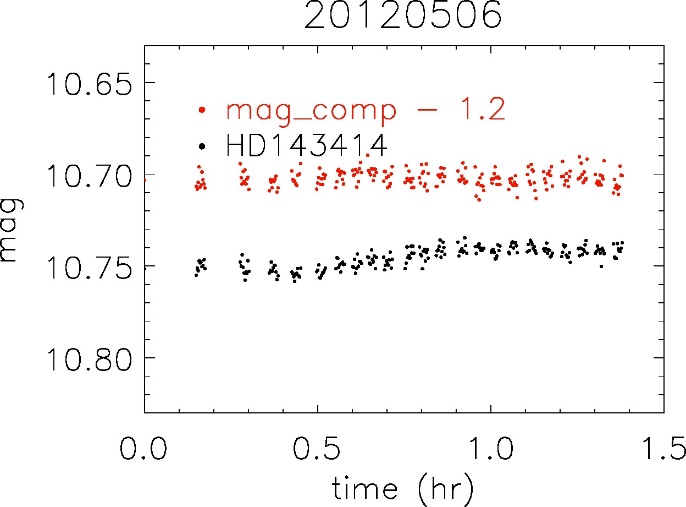 5 Summary
Images not so good during test phase, however, we have achieved:
Astrometry precision: ~0.1” (40mas internal)
Limiting mag: i ~ 19 mag @ 60sec->SNe (low tCCD, small FWHM)
Photometric precision @ bright end:~3 mmag (single frame)->transit (stable tCCD, tracking & pointing)
Data release
China-VO is working on data release
Copies of raw images, correct images, reduced images, catalogues are available if PI authorizes
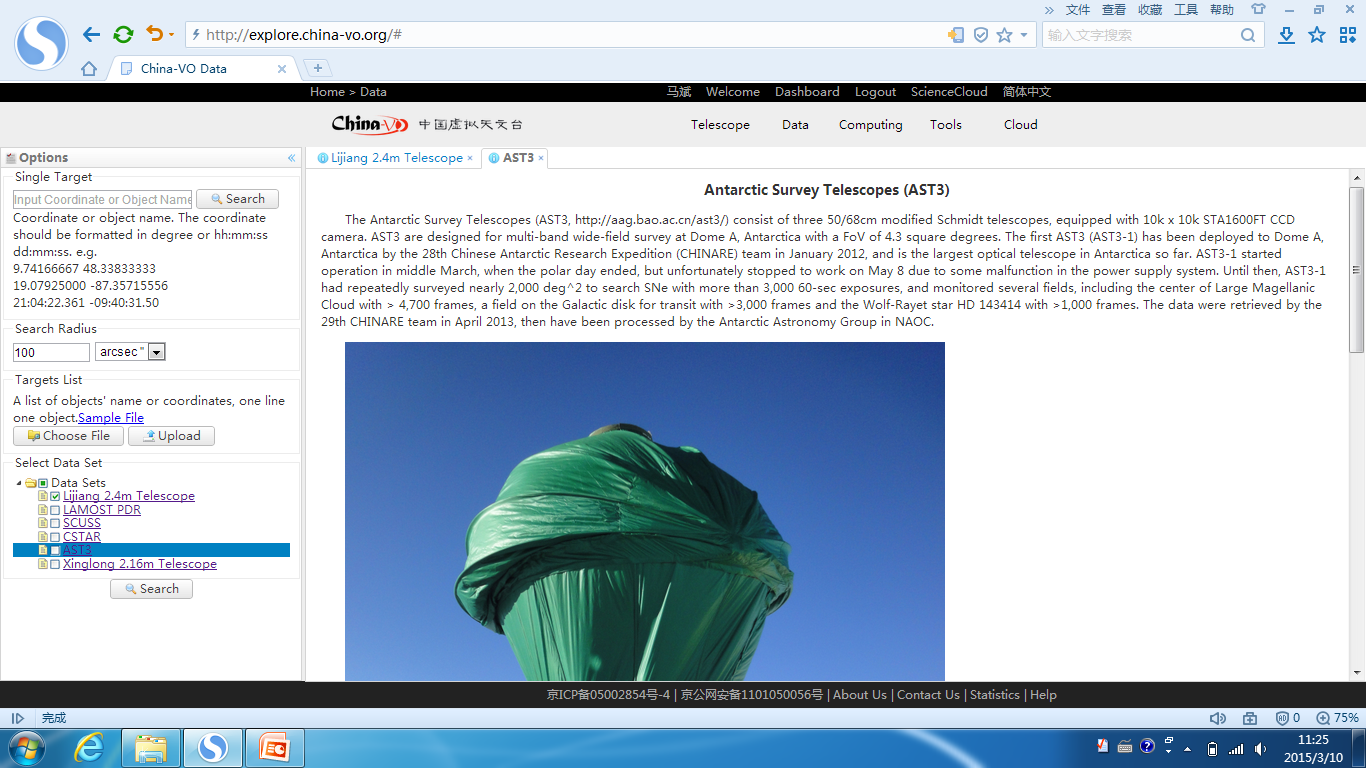 We are looking forward to observations in weeks with more & better data based on the lessons & experience.Thanks!